ProgrammaNatuurinclusieve landbouw
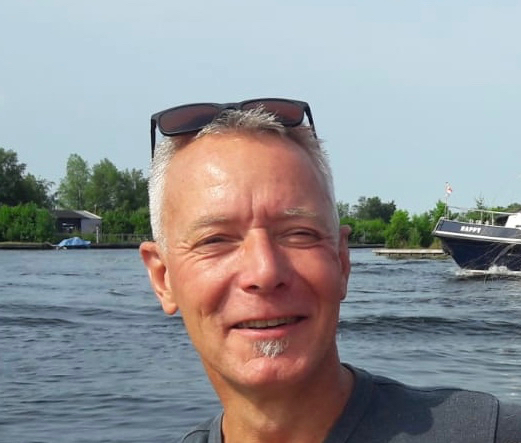 Theo Bakker, coördinerend adviseur 
Natuurinclusieve Landbouw
[Speaker Notes: Korte introductie SBB
Programmateam 4 adviseurs landelijk ieder uit diverse hoeken en met eigen kennisgebieden]
Agenda
Staatsbosbeheer
Natuurinclusieve Landbouw (NIL)
Aanpak programma (grond=vertrekpunt)
Waarom
Wat
Wie
Hoe
Voorbeelden
Waar staan we
[Speaker Notes: Staatsbosbeheer (SBB)
Inleiding SBB
Natuurinclusieve Landbouw (NIL)
Waarom vinden wij NIL belangrijk
Wat is NIL volgens SBB
Wat is het programma
Wie zoeken we
Hoe gaan we te werk
Wat hebben we dan

AANPAK
GROND
AFSLUITING en vragen]
Staatsbosbeheer Nederland
Landelijk
273.000 ha. natuur
50.000 ha. verpacht
35000 pachters

Limburg
12.789 ha. natuur
2.276 ha. verpacht
179 pachters
[Speaker Notes: Staatsbosbeheer is de grootste terreinbeherende organisatie met 273.000 ha natuur (even groot als Provincie Drenthe). Opgedeeld in divisies/ provincies/ plan- of beheereenheden/ objecten.

De 50.000 ha grasachtige natuur wordt een beheer gevoerd dat optimaal ten dienste staat van soorten die er van nature thuis horen. Het beheer is extensief agrarisch met een zekere economische agrarische waarde. Daarom is het interessant om met boeren samen te werken.  
Primair is het echter natuurterrein: beheer wordt bepaald door de natuurdoelstelling.]
Natuurinclusieve landbouw: waarom?
Bijdrage aan transitie landbouw en andere maatschappelijke opgaven (klimaat, biodiversiteit, landschap, voedselkwaliteit)
Past in het beleid van ontwikkeling van partnerschap en duurzame ingebruikgeving tussen landbouw en Staatsbosbeheer.
[Speaker Notes: Bijdrage aan transitie landbouw en andere maatschappelijke opgaven
klimaat, biodiversiteit, landschap, voedselkwaliteit

Past in het beleid van ontwikkeling van partnerschap en duurzame ingebruikgeving tussen landbouw en Staatsbosbeheer
partnerschap: passende en betrouwbare partners vinden voor optimaal natuurbeheer

Ontwikkeling duurzame ingebruikgeving: Partnerschap, aangepaste pachtrelatie/ pachtvorm; ontwikkeling bedrijven als goede buur (natuurondernemers); kwaliteit beheer natuurterreinen, kennisontwikkeling.

SBB NIL Programma
Staatsbosbeheer voert de experimenten voor natuurinclusieve landbouw uit in samenwerking met LNV
Ruim 2 jaar geleden zijn we gestart met een programma dat in samenwerking met LNV opgezet is.
 
Veel boeren willen overschakelen naar een meer duurzame, minder intensieve manier van werken. Omvormen van het bedrijf vergt tijd. Tegelijkertijd moeten boeren een gezonde boterham kunnen verdienen. Staatsbosbeheer wil vanuit zijn maatschappelijke taak én als verpachter van 50.000 hectare grond aan agrariërs een ondersteunende/facaliterende rol spelen.
Daarom starten we binnen het programma Natuurinclusieve landbouw veertig experimenten. Samen met boeren onderzoeken we hoe natuurinclusieve landbouw kan zorgen voor meer biodiversiteit en een beter beheer van onze natuurgebieden waarbij een rendabele bedrijfsvoering van essentieel belang is.]
Natuurinclusieve landbouw volgens SBB
Systeembenadering staat centraal
Bedrijfsbeslissingen afgestemd op
Bodem (beheer)
Natuur en biodiversiteit
Kringloop van grondstoffen
Water
Lucht
Landschap
[Speaker Notes: Natuurinclusieve landbouw kent veel definities. In alle gevallen gaat het om een systeem van agrarisch ondernemen waarbij de kwaliteit van de bodem centraal staat en waarbij landbouw wordt bedreven met optimaal gebruik van natuurlijke processen ten behoeve van de kwaliteit van de te produceren landbouwproducten en de kwaliteit van de omgeving.

Bedrijfsbeslissingen afgestemd op:
Bodem natuurlijk functionerend ecosysteem
Natuur en biodiversiteit
Kringloop van grondstoffen 
Water kwantiteit en kwaliteit
Lucht beperken emissie CO2 ammoniak en methaan
landschap bosjes houtwallen poelen]
Natuurinclusieve landbouw:                              voor wie is het?
Ondernemers met visie en bezieling voor biodiversiteit en landschap
Eerste stap vanuit reguliere landbouw of vervolgstap in NIL
Focus op bedrijven in omgeving van natuurgebieden
Partners in diverse vormen van samenwerking
[Speaker Notes: Voor de experimenten zoekt Staatsbosbeheer de samenwerking met boeren die met bezieling uitvoering willen geven aan natuurinclusieve landbouw op het eigen bedrijf. Daarbij gaat het om de omvorming van het bedrijf naar een extensieve vorm van landbouw met aandacht voor biodiversiteit en kringlopen. De boer schakelt op de eigen grond om naar natuurinclusieve landbouw. Daarnaast voert hij natuurbeheer uit op de gronden die hij van Staatsbosbeheer pacht.

De intrinieske motivatie + het economisch belang = borging voor duurzame samenwerking]
Natuurinclusieve landbouw: wat bieden wij?
Betere grondpositie
Waar beschikbaar: pachtoppervlakte in overeenstemming met bedrijf
Met pachtvorm en -duur aanpassen (bv geliberaliseerde pacht > 6 jaar)

Kennis, netwerk en ondersteuning
Leernetwerk voor ondernemers
Monitoring WUR (economisch en ecologisch)
Bestuurlijk gemeente/provincie/waterschap
[Speaker Notes: Grond
Voor Staatsbosbeheer is natuurinclusieve landbouw een vorm van duurzame landbouw die in samenhang met natuur en omgeving zowel landbouwproducten als natuur en landschap voortbrengt. De inzet van natuurgrond is een onlosmakelijk onderdeel van een toekomstbestendige agrarische bedrijfsvoering. Daarbij is het van belang dat de ondernemer op zijn eigen landbouwgrond de bedrijfsvoering extensiveert en dat hij aandacht heeft voor de ontwikkeling van biodiversiteit.

Ervaringen delen
De experimenten kunnen een schat aan informatie opleveren. Het is de bedoeling dat de deelnemende bedrijven gevolgd worden door onderzoekers op ecologisch en economisch gebied. Die informatie kunnen andere bedrijven gebruiken bij de doorontwikkeling naar natuurinclusieve landbouw. De resultaten delen we via deze website.]
Natuurinclusieve landbouw: hoe ziet het er uit?
Boer pacht (max 12 jaar) grond van SBB
Zorgt voor optimaal beheer (SNL-proof)
Natuurkwaliteit op SBB gronden is geborgd
Boer neemt Natuurinclusieve maatregelen op eigen grond.
Natuur(-beheer) is een integraal onderdeel van de bedrijfsvoering
[Speaker Notes: Er worden vier niveaus onderscheiden waarvan drie meer dan wettelijk bepaald, rekening houden met natuur en landschapskwaliteit.

Niveaus van natuurinclusieve landbouw (WUR/Louis Bolk)

Niveau 0	 Bedrijfsvoering binnen wet- en regelgeving 
		(bijv mest) :gangbare landbouw

Niveau 1	Maatregelen voor specifieke soorten (bv weidevogels 	in kader van agrarisch natuurbeheer)
		hieronder valt bijvoorbeeld Agrarisch natuurbeheer.
										

Niveau 2 	Optimalisering kringlopen op bedrijf met omgeving. 
                   Bv.
 -        	Meer ruimte voor natuurlijk gedrag eigen dieren, 
         Aanleg en beheer landschapselementen.
         Maatregelen bodem, water, biodiversiteit

Niveau 3 	systeem aangepast en in relatie met natuur, landschap      	en maatschappelijke omgeving.]
Voorbeelden
De Schutkooi
Bio melkvee bedrijf
48 ha. eigengrond, 40 ha. SBB
Melken in de wei
Maasheggen landschap (eigen en SBB)
Poelenbeheer
Kruidenrijkgrasland
Zorgboederij & recratie
Heining en hoef
Bio vleesvee
65 ha. eigengrond, 48 ha. SBB (+ 248 ha. bosbegrazing)
Kruidenrijk weidevogel grasland (eigen en SBB)
Waar staan we nu?
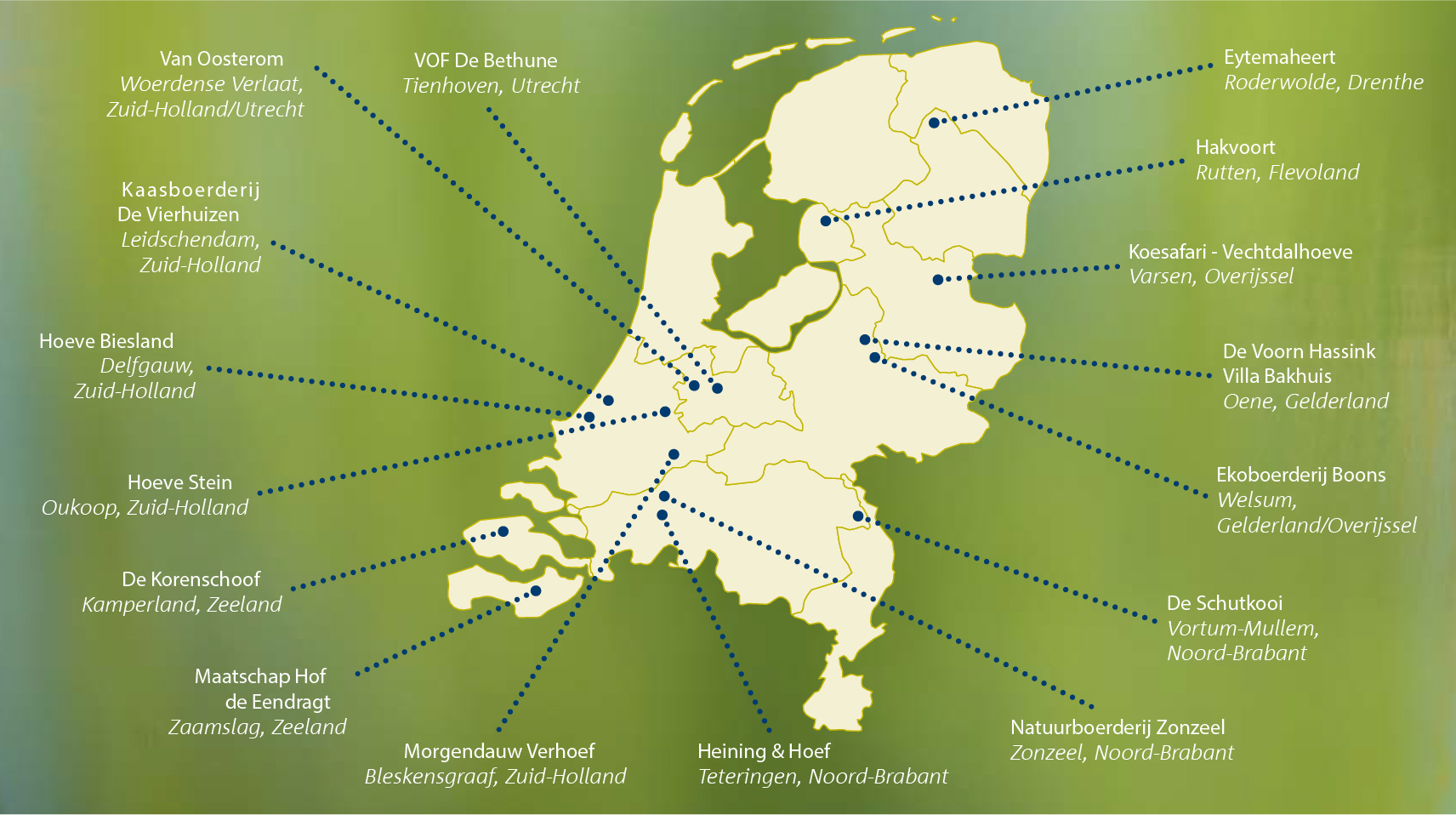 Nu 11 boeren getekend
Verschillende provincies
voorbeelden
Eind vh jaar 13-15
Waar staan we nu?
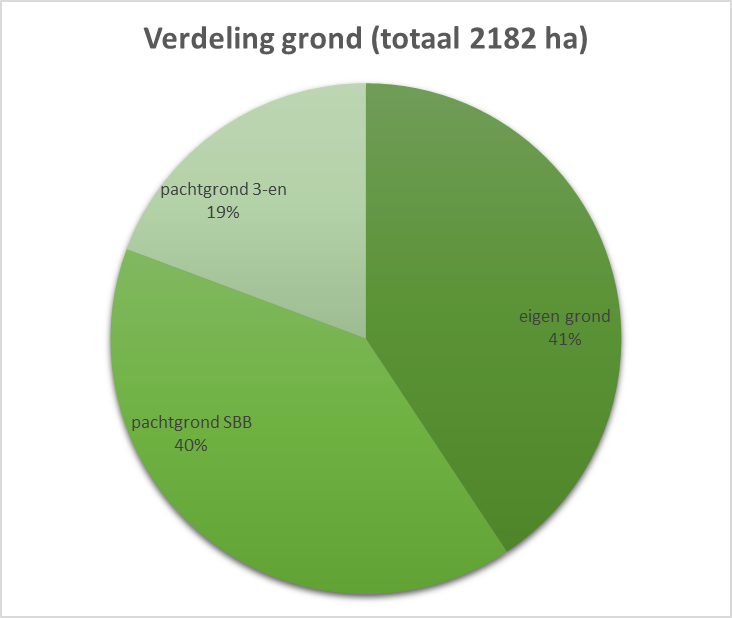 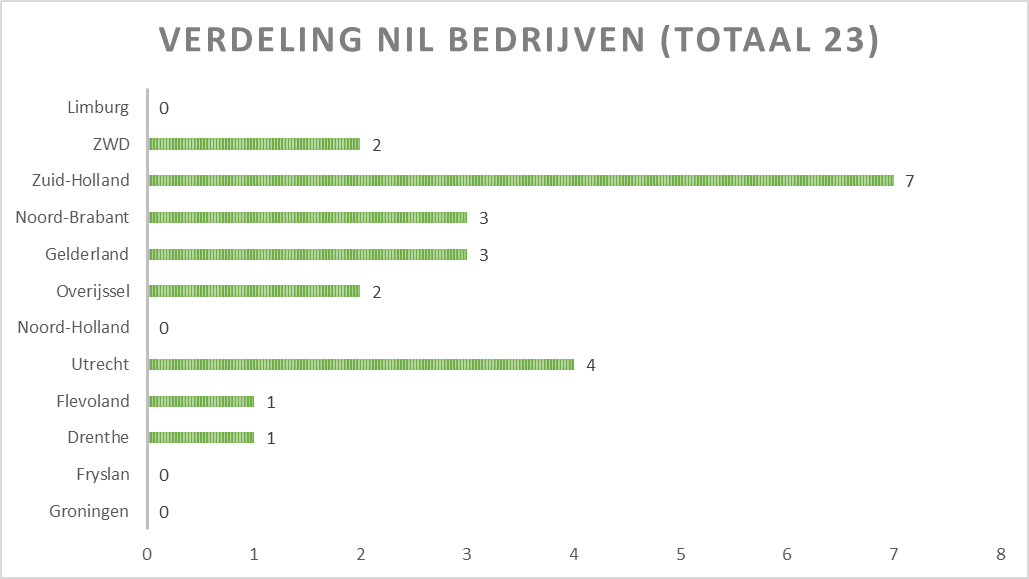 Nu 11 boeren getekend
Verschillende provincies
voorbeelden
Eind vh jaar 13-15
Bedankt voor uw aandacht! Vragen?natuurinclusievelandbouw@staatsbosbeheer.nl